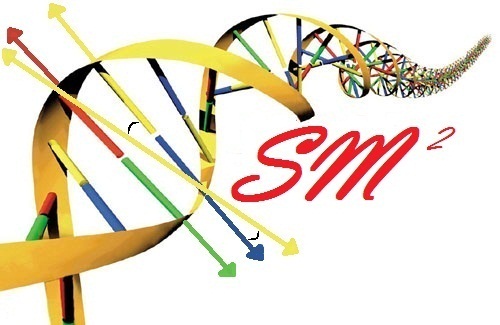 Science Math Masters
Icebreaker:  Dots Activity
5 groups:  
Hearts (Red back)
Diamonds (Red back)
Clubs (Red back)
Spades (Red back)
Hearts (Blue back)

Each group must have at least four people
Icebreaker:  Dots Activity
Behind each partition is a structure made of 
Dots and colored toothpicks.

Goal:  To re-construct  the structure with your 
team within the given guidelines.  Colors count!
Team Roles
Viewer/King: may view the sculpture and talk with the Runner only. 
Runner(s)/Non-Facecard: may not view the sculpture and may listen to the Viewer and talk with the Builder only. 
Builder/Queen: may listen to the Runner and may not talk to anyone. 
Observer/Jack: may view everything and may not talk to anyone.
Discussion Questions
1.  What was easy or challenging about this? 

2.  What worked well to overcome the challenges? 

3.  How was the communication process challenging? What does this activity tell us about our communication styles? What are the benefits of two-way communication? 

4.  How could this activity be used in your classroom?
Appointment Clock
Introductions
Meet your 9:00 appointment and find out the following information.  You will be introducing each other to the group.
Name
School
Number of years teaching
Rating on a scale of 1 – 5 on how prepared your partner feels to implement MAFS (1 meaning not well-prepared and 5 meaning very prepared)
Shift to Florida Standards/Common Core
Where we’re headed with the Florida Standards/Common Core…
Today’s lesson addresses part of MAFS.912.G-GMD.2.4
How was this topic addressed in the “Old” NGSSS Geometry Course?
It wasn’t….
Link to course
A Closer Look at MAFS
Note:  The incoming geometry students probably did not have this standard taught in 7th grade.  It was not in NGSSS.
[Speaker Notes: The incoming geometry students probably did not have this standard taught in 7th grade.  It was not in NGSSS.]
CPALMS Resources
CPALMS RESOURCES:
http://www.cpalms.org/Public/PreviewStandard/Preview/5637#/#icts-toggle
Note:  There are lesson plans here for this standard.  However, knowing that the current students were not taught this concept in 7th grade, calls for a way to address it.

Our lesson takes a current MAFS 7th grade lesson from CPALMS for us to use and build on to incorporate the high school MAFS standards.
http://www.cpalms.org/Public/PreviewStandard/Preview/5476#/#icts-toggle
Warm-up (activity to access prior knowledge)
Refer to Warm-up Questions 1
Warm-up (activity to access prior knowledge)
Identify the figure to the right. 

How many faces are there? 

What shape are the bases?  How many are there? 

What shapes are the lateral faces?  How many are there? 

How many edges are there? 

How many vertices are there?
Warm-up (activity to access prior knowledge)
7.  Identify the figure to the right. 

8.  What shapes are the bases? How many      are there?

9.  What shape is the lateral surface?

10.  How many edges are there? 

11.  How many vertices are there?
Hook/Motivation for Lesson
What is a cross section?
What are cross sections used for?
Ice cores  and earthen cores are dug up, and each section is viewed as a period in history
Trees are cut and the cross sections are examined to estimate the age of the tree, and get environmental information
MRIs view cross sections of the human body
Cross sections of cells preserved and examined by scientists
Chefs experiment with cross sections of food (cutting with grain vs. against gain impacts “toughness”; different shapes and angles of fruits and vegetables for displays)
CPALMS Hook
Hook: Can you make a hexagon from a cube with just one slice?
Additional Hook/Motivation for Lesson
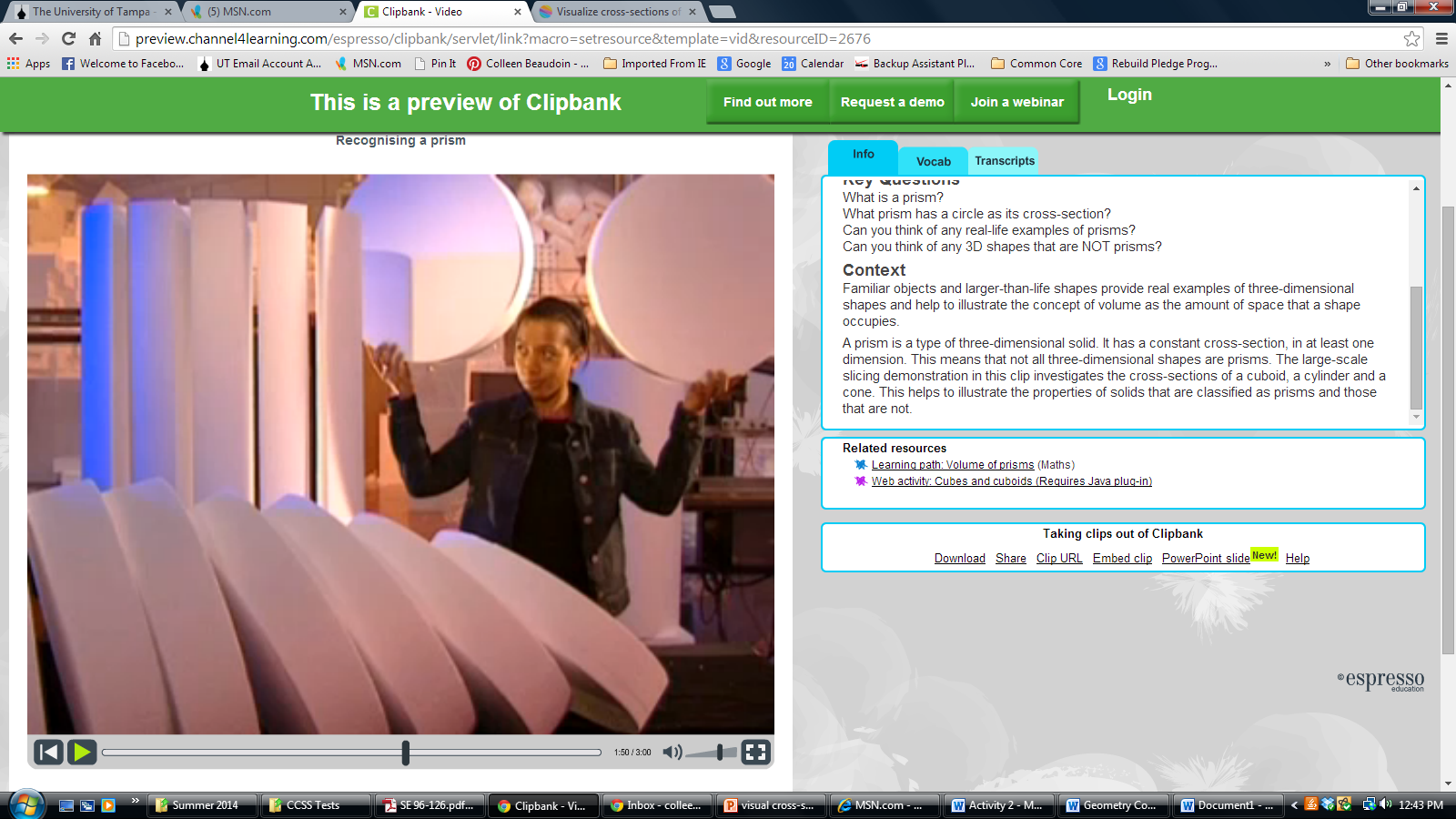 http://preview.channel4learning.com/espresso/clipbank/servlet/link?macro=setresource&template=vid&resourceID=2676
Activity
Work with your team-building group. 
Each person in the group needs:
Rectangular prism (clay)
Plastic knife
Piece of dental floss 
2 sheets of plain paper
Activity sheet
Activity
Complete activity sheet (#1 -  7) with your group.






Discussion
Activity
Groups by Cards:  Kings, Queens, Jacks, 10s, others

8.  Compare and contrast your group’s triangles to other group’s triangles.  Are the cross-sections the same?  Are different types of triangles created?  How would you classify these triangles by their angles and their sides?
Activity
Go back to your team-building group to do #9-10

Create other cross-sections.  Can you make a parallelogram?  pentagon?  hexagon? octagon?  List the shapes you made and explain your steps in creating them. 
 Name at least one shape you cannot make, explain why it can’t be done.
Activity
Appointment Buddies to review answers to 9 and 10.
Extended Group Activity
Each group needs:  4 different shapes, a bag of Play-Doh, and 4 sheets of paper
Create as many cross sections as you can and write them on a piece of paper (1 paper per shape)
Be prepared to explain your steps in creating the shapes.  
Tape your paper under the headings posted about the room.
Activity
Gallery walk 
Write comments on the paper if you have questions or have anything to add.
Virtual Activity
http://nlvm.usu.edu/en/nav/frames_asid_126_g_3_t_3.html?open=instructions&from=category_g_3_t_3.html
[Speaker Notes: http://nlvm.usu.edu/en/nav/frames_asid_126_g_3_t_3.html?open=instructions&from=category_g_3_t_3.html]
Virtual Activity
http://www.learner.org/courses/learningmath/geometry/session9/part_c/index.html
[Speaker Notes: http://www.learner.org/courses/learningmath/geometry/session9/part_c/index.html]
More Applets!
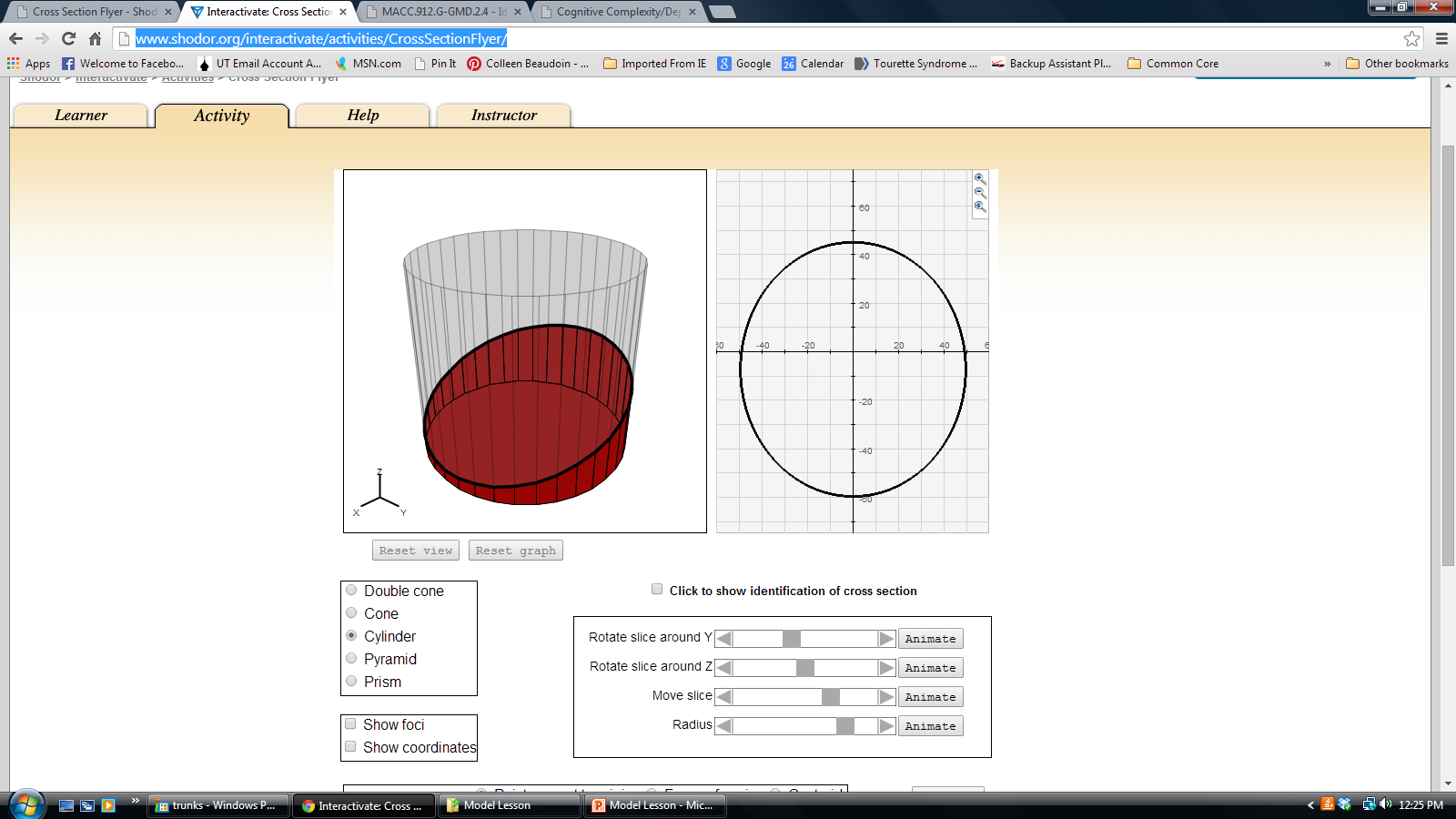 Click on image to link to site:
http://www.shodor.org/interactivate/activities/CrossSectionFlyer/
Assessment
Sketch three different cross-sections of a plane intersecting a right circular cone.  Identify each cross-section and describe how it was created.
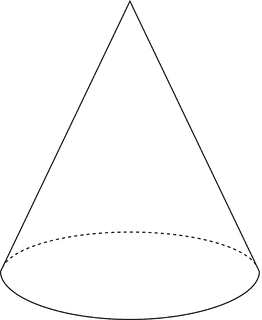 CPALMS Assessment
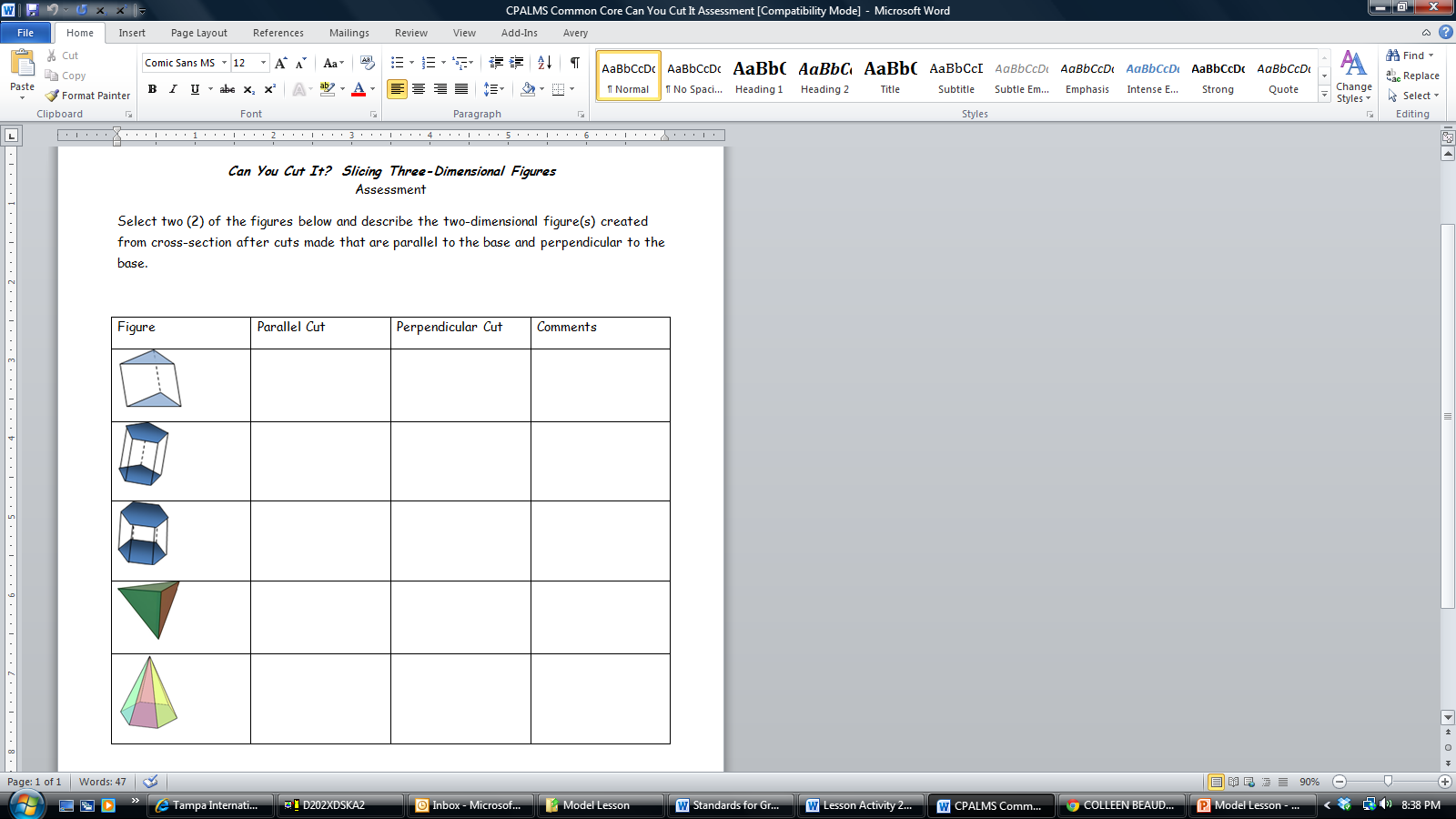 Discussion
What  suggestions do you have for taking this activity to the next level?  How could you add to this to address the high school standard?
Discussion
One option could be….
Put the prism back together and create a non-right (oblique) rectangular prism.  Create cross-sections as done previously.  Compare and contrast cross-sections of right vs. oblique rectangular prisms.
Which mathematical practices were demonstrated in this activity?
Identify Parts of the Lesson
Activity to Activate Prior Knowledge
Hook/Motivation for Lesson 
Multiple Representations: concrete/hands-on models, applets, sketches
Discovery Learning Technique
Assessment
CPALMS
CPALMS is an online toolbox of information, vetted resources, and interactive tools that helps educators effectively implement teaching standards. It is the State of Florida’s official source for standards information and course descriptions. http://www.cpalms.orgWe will use CPALMS resources for group projects.
Group Project
Refer to hand-out titled Culminating Group Projects
Activity to Activate Prior Knowledge
Hook/Motivation for Lesson 
Multiple Representations 
Discovery Learning Technique
Assessment
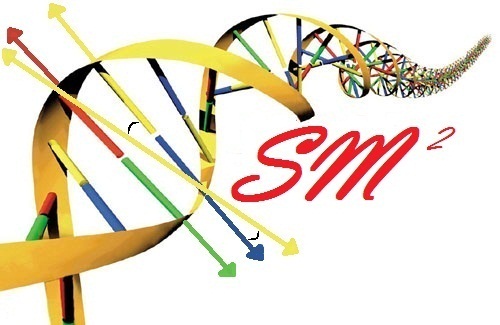 Sign Up For Groups
Sign up on sheets posted around classroom (limit to number of people stated per group).  These are the groups you will be working closely with for the next two days.Move to sit with Groups.
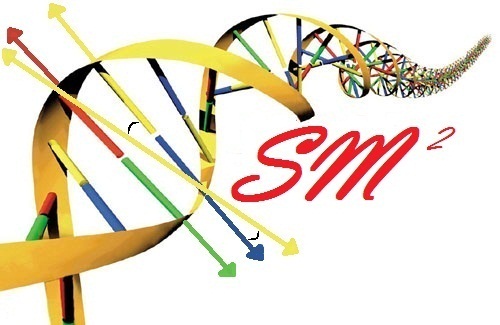 Tuesday Discussion
Additional Resources:  Videos and Lessons on LearnZillion
http://learnzillion.com/lessons/3488-predict-3d-results-of-rotating-simple-figures